Юридична сила конституції
Михайло Савчин,д.ю.н., проф.,
радник Голови КСУ (2008 – 2010)
Юридична сила конституції
Основні теорії у співвідношенні із конституціоналізмом: юридичний позитивізм, природне право, природні права та конституційне судочинство, синтетизм (правовий плюралізм). 
Поняття конституції: конституція символічна, номінальна та реальна. 
Установча влада та конституція. 
Інтерпретація конституції та принципи її тлумачення: загальні засади, автономне, динамічне, оригіналістське (текстуальне). 
Основні моделі правового захисту конституції. 
Тероризм та екстраординарні засоби захисту конституції (Emergency State).
15.09.2016
(с) М. Савчин    Юридична сила конституції
2
Література
Алекси Р (2011). Дуальная природа права, 11 Право Украины, 45–58.
Гамільтон/Медісон/Джей (2002), Федераліст, Київ, Вид-во Сфера.
Гончаров (2009), До питання про функціональне тлумачення змісту юридичних норм, 50 Актуальні проблеми держави і права 270-276. 
Ковлер/Чиркин/Юдин (1996), Сравнительное конституционное право, Москва, Манускрипт.
Лемак (2010), Принцип верховенства права в Україні: основні загрози, 3 Право України 44-51
Роч (2004) Воинствующая демократия и антитерроризм, 2-3 Сравнительное конституционное обозрение http://polit.ru/article/2004/09/03/roach/ 
Савчин (2009), Конституціоналізм і природа конституції, Ужгород.
Шаповал В.М. Сучасний конституціоналізм: Монографія / В. Шаповал. – К.: Юридична фірма «Салком», 2005.
Шевчук (2010), Доктрина верховенства права та конституціоналізму: історична ґенеза та співвідношення, 3 Право України 52-61
Шевчук (2001). Основи конституційної юриспруденції, Київ, Центр правничих студій.
15.09.2016
(с) М. Савчин    Юридична сила конституції
3
1. Основні теорії у співвідношенні із конституціоналізмом
юридичний позитивізм, 
природне право, 
природні права та конституційне судочинство, 
синтетизм (правовий плюралізм).
15.09.2016
(с) М. Савчин    Юридична сила конституції
4
1.1. Юридичний позитивізм та теорія конституції
Традиція Corpus iuris civilis – право як замкнута система понять, в рамках якої шукають відповідь на розв'язок проблеми;
Сакралізація тексту – традиція інтерпретації священних текстів та конституція;
Відокремлення права від моралі (Дж. Остін, Г. Кельзен);
Право є командою суверена, адресованої політичним підлеглим (Т. Гобс, Дж. Бентам);
Заперечення ідеї об'єктивних і моральних цінностей у праві;
Механіцизм – право забезпечується державою як механізм примусу;
 Волюнтаризм – право виражає волю народу/класу/стану
15.09.2016
(с) М. Савчин    Юридична сила конституції
5
Лон Фуллер про юридичний позитивізм
Правовий позитивізм починається з пошуку певноїєдиної сили, яка дає логічну завершеність правничій системі та пропонує чітке визначення права. Він знаходить цю єдину силу в універсальній владі суверена. Але сьогодні ми більше не можемо вірити у персонального суверена
15.09.2016
(с) М. Савчин    Юридична сила конституції
6
1.2. Цицерон про природне право
Справжнє право – це розумність, праведність та природа, це право, яке накладає на людей обов'язки, забороняє й утримує їх від поганих вчинків. Його чинність є універсальною, незмінною та вічною. Будь-яка спроба заперечити це право є гріх; скасувати його неможливо. Ні сенат, ні асамблея не можуть звільнити нас від його приписів. Тут не  може бути одного права в Римі, а іншого в Атенах; або одне зараз, а інше – потім; всі народи мають керуватися цим незмінним та універсальним правом.
15.09.2016
(с) М. Савчин    Юридична сила конституції
7
1.2. Природне право та теорія конституції
Право як продукт природного розвитку суспільства.
Розумність права, в основі якого лежать фундаментальні цінності.
Діяльність конституційної юстиції щодо захисту фундаментальних цінностей від свавільних дій більшості.
Природне право як критерій розумності і практичної придатності позитивного права.
Тест Радбруха:
Відповідність закону основоположних принципам системи позитивного права:
Відповідність закону моральним засадам доброчесності, справедливості
15.09.2016
(с) М. Савчин    Юридична сила конституції
8
1.3. Природні права та конституційне судочинство
Права людини як межі діяльності держави та їх моральні орієнтири.
Конституційне судочинство як охоронець людської свободи від свавільного втручання та утисків.
Поєднання позитивістського та природно-правових підходів у регулюванні прав людини.
Конституційне судочинство та дилема верховенства парламенту.
Конституційне судочинство та права меншості.
Авторитетність та збалансованість рішень конституційної юстиції.
Конституційна скарга чи аналогічний інститут
15.09.2016
(с) М. Савчин    Юридична сила конституції
9
Синтетизм (правовий плюралізм)
Розуміння конституції як втілення ідей конституціоналізму, які виражають національну конституційну традицію;
Конституція як інструмент забезпечення участі держави у прийнятті владних рішень і реалізації народного суверенітету на наднаціональному рівні публічної влади;
Система соціальних цінностей, які забезпечуються правовим захистом і складають сутнісне ядро розуміння конституції;
Механізм чинності конституції, який включає: 
мікрорівень через реалізацію конституційних норм у формі використання, виконання, додержання і застосування ;
Мезорівень – суспільно-політичні дебати щодо її реалізації, інтерпретація конституції та
макрорівень через її установчий характер, верховенство і пряму дію та правовий захист.
15.09.2016
(с) М. Савчин    Юридична сила конституції
10
2. Конституція реальна, номінальна, символічна
Дуалістична природа конституції (за Р. Алексі):

Нормативне розуміння конституції;
Конституція як реально діючий ефективний порядок, заснований на повазі гідності особи та її захистові.
15.09.2016
(с) М. Савчин    Юридична сила конституції
11
2.1. Конституція символічна (фальшива)
Конституція як набір символів, знаків, яка фактично не відображає реальний  процес здійснення влади, а остання реальності є необмеженою (fake constitution)
15.09.2016
(с) М. Савчин    Юридична сила конституції
12
2.2. Конституція номінальна
Конституція, яка реально не обмежує владу і містить лише декларований “каталог” прав людини, що не є її справжніми цілями;конституція, положення якої частково реалізовано
15.09.2016
(с) М. Савчин    Юридична сила конституції
13
2.3. Конституція реальна
Конституція як реально діючий правопорядок, яка видозмінюється у ході суспільно-політичних процесів, виконує реальну функцію обмеження влади та гарантій прав людини
15.09.2016
(с) М. Савчин    Юридична сила конституції
14
2.4. Конституція формальна і матеріальна
і) соціальна обумовленість конституції;
іі) рівень правової культури та втілення положень конституції;
ііі) юридична техніка та конституція.
15.09.2016
(с) М. Савчин    Юридична сила конституції
15
2.5. Співвідношення формальної і реально констиїтуції
конституція як нормативний акт
конституція як правопорядок
і) конституція як основоположний закон;
іі) верховенство конституції;
ііі) стабільність конституції
і) конституція як певний тип правопорядку;
іі) конституювання владних відносин та легітимація публічної влади;
ііі) завдання по обмеженню владної сваволі та захисту основних прав і свобод.
15.09.2016
(с) М. Савчин    Юридична сила конституції
16
3. Установча влада
Критерії правового змісту прийняття конституції:

і) організаційно-процедурне забезпечення;
іі) демократичні засади;
ііі) принцип правонаступності (континуїтету) та прийняття/перегляд конституції;
15.09.2016
(с) М. Савчин    Юридична сила конституції
17
3.1.Емануель Жозеф С’єєс і П’єр Розанвалон
15.09.2016
(с) М. Савчин    Юридична сила конституції
18
3.2. Форми прояву установчої влади та світова практика
і) конституанта (установчі збори/конституційний конвент/асамблея);
іі) референдум;
ііі) парламентська процедура;
іv) октроювання;
v) змішані способи
15.09.2016
(с) М. Савчин    Юридична сила конституції
19
4. Тлумачення Конституції
1. Інтерпретація конституції: необхідність, межі та види:
загальний і абстрактний характер конституційних норм;
принцип  самообмеження конституційного суду;
доктрина “політичного питання”.

2. Інтерпретація конституції органами публічної влади та конституційна юстиція
інтерпретація конституції у формі законодавства;
інтерпретація конституції конституційним судом;
інтерпретація конституції і теорія компенсації повноважень.
15.09.2016
(с) М. Савчин    Юридична сила конституції
20
4.1. Тлумачення Конституції і герменевтичне коло Гадамера
Герменевтика: 

1. Від тлумачення текстів Талмуду і Біблії (екзегеза тексту) як текстів до
<….>
n. Тлумачення тексту у соціальному контексті
15.09.2016
(с) М. Савчин    Юридична сила конституції
21
4.2. Приклад герменевтичного кола
15.09.2016
(с) М. Савчин    Юридична сила конституції
22
4.3. Форми і значення тлумачення Конституції
3. Основні форми інтерпретації конституції:
і) формально-юридичне (догматичне) тлумачення конституції;
іі) діалектичне (динамічне) тлумачення конституційних норм;
ііі) конституційно-конформне тлумачення законів і міжнародних договорів

3. 3начення інтерпретації конституції: 
і) конкретизація конституційних норм;
іі) деталізація конституційних норм;
ііі) забезпечення єдності застосування конституційних норм.
15.09.2016
(с) М. Савчин    Юридична сила конституції
23
Основні правила тлумачення конституції
Тлумачення конституційного тексту як цілісного;
Взаємні зв'язки між конституційними положеннями та зворотні відсилання;
Практична значущість та захист прав людини;
Ефективність та обмеження влади
15.09.2016
(с) М. Савчин    Юридична сила конституції
24
4.4.а. Конституційно конформне тлумачення законів
«у ситуації, коли конкретне положення правового акта (pravniho predpisu) уможливлює два різних тлумачення, причому одне з них відповідає конституційному закону та міжнародним договорам відповідно до статті 10 Конституції Чеської республіки, а інше – суперечить, не надається висновок про нечинність цього положення. При його вирішенні завданням суду є тлумачення цього положення у конституційно конформний спосіб»

рішення Pl. US 48/95 від 26.03.1996 р. Конституційного суду Чеської республіки
15.09.2016
(с) М. Савчин    Юридична сила конституції
25
4.4.б. Постанова КС РФ у справі про компенсації затрат авіакомпанії від 20.12.2011
[Расходы  на перевозку детей в возрасте от двух до двенадцати лет по льготному тарифу авиакомпаниям-перевозчикам, осуществляющим общественно значимую функцию, создает неопределенность в вопросе как о самом наличии, так и о способе возмещения таких расходов
[законодатель обязан] при осуществлении возложенных на него полномочий принимать во внимание необходимость обеспечения баланса конституционно значимых интересов, включая недопустимость нарушения прав и свобод других лиц при осуществлении прав и свобод человека и гражданина (статья 17, часть 3, Конституции Российской Федерации), с одной стороны, и стабильности правоотношений в интересах их участников – с другой, в настоящем деле считает возможным воздержаться от признания положения подпункта 3 пункта 2 статьи 106 Воздушного кодекса Российской Федерации не соответствующим Конституции Российской Федерации в той мере, в какой в системе действующего правового регулирования им не предусматривается механизм возмещения авиакомпании-перевозчику расходов на перевозку детей в возрасте от двух до двенадцати лет в соответствии с льготным тарифом с предоставлением им отдельных мест.
15.09.2016
(с) М. Савчин    Юридична сила конституції
26
5. Основні моделі правового захисту конституції
Правовий захист конституції – це організація і діяльність учасників конституційних правовідносин, яка утілюється в системі забезпечення непорушності правових цінностей і принципів, які складають сутнісний зміст засобів забезпечення легітимності втручання публічної влади в приватну автономію
15.09.2016
(с) М. Савчин    Юридична сила конституції
27
5.1.а Система правового захисту конституції
е) встановлення факту зловживання конституційними правами та їх позбавлення; 
є) діяльність конституційної юстиції; 
ж) конституційна відповідальність; 
з) надзвичайні засоби (інститути надзвичайного, воєнного стану, пряме президентське правління, федеральне втручання тощо).
15.09.2016
(с) М. Савчин    Юридична сила конституції
28
5.1.б Система правового захисту конституції
е) встановлення факту зловживання конституційними правами та їх позбавлення; 
є) діяльність конституційної юстиції; 
ж) конституційна відповідальність; 
з) надзвичайні засоби (інститути надзвичайного, воєнного стану, пряме президентське правління, федеральне втручання тощо).
15.09.2016
(с) М. Савчин    Юридична сила конституції
29
5.2. Засновники конституційної юстиції
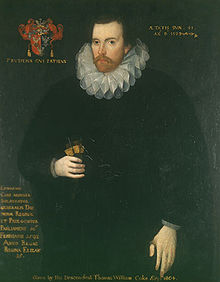 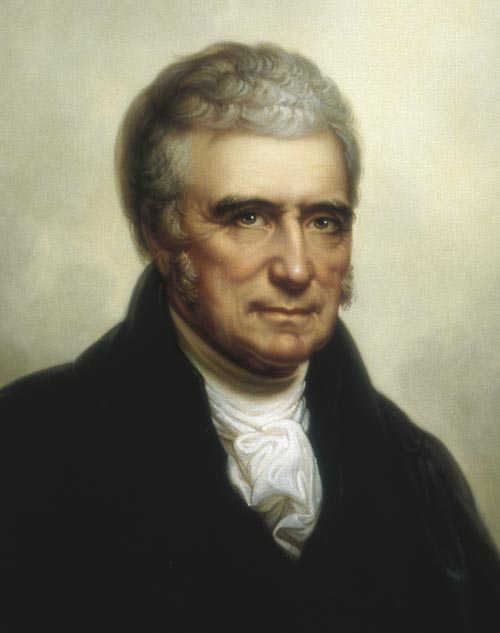 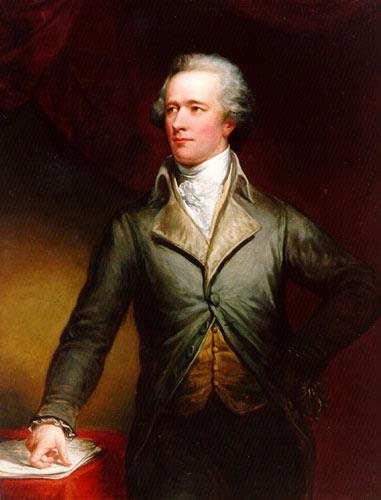 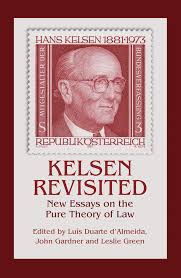 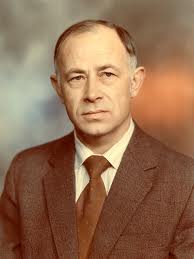 15.09.2016
(с) М. Савчин    Юридична сила конституції
30
5.3. Конституційна юстиція у системі захисту прав людини
Субсидіарність правового захисту в конституційному суді
Вичерпання інших засобів правового захисту
Форми захисту прав людини у конституційному суді чи аналогічному інституті:
Конституційна скарга;
Ампаро;
Habeas corpus, mandamus
15.09.2016
(с) М. Савчин    Юридична сила конституції
31
6. Тероризм та екстраординарні засоби захисту конституції (Emergency State)
Система надзвичайних засобів захисту конституції – сукупність заходів, які застосовують у разі реальної і невідворотної загрози правам і свободам людини, суверенітету, територіальної цілісності та економічного добробуту держави відповідно до засад верховенства права та вимог належної процедури, які потребують невідкладного та негайного втручання;
15.09.2016
(с) М. Савчин    Юридична сила конституції
32
6.1. Поняття і типологія тероризму
Політичний тероризм – політично вмотивований та обґрунтований метод використання радикального насилля, головна мета якого – досягнення певного психічного ефекту, що своєю досяжністю виразно переходить межі прямих жертв чи свідків насильницького акту, ефекту, безпосередній нищівний фізичний вчинок насильницького акту якого є другорядним, з погляду на початкове політичне значення.

Стрміска Максиміліан. Субверзивний політичний тероризм у сучасних демократичних державах: вступні студії, журнал Ї, 25/2002
15.09.2016
(с) М. Савчин    Юридична сила конституції
33
6.2. Три моделі забезпечення конституційного порядку за допомогою екстраординарних інститутів
Парламентська
Виконавча та 
Дерогаційна (стаття 15 Євроконвенції):

Під час війни або іншої суспільної небезпеки, яка загрожує життю нації, будь-яка Висока Договірна Сторона може вживати заходів, що відступають від її зобов'язань за цією Конвенцією, виключно в тих межах, яких вимагає гострота становища, і за умови, що такі заходи не суперечать іншим її зобов'язанням згідно з міжнародним правом.
15.09.2016
(с) М. Савчин    Юридична сила конституції
34
6.3. Заходи щодо попередження конфліктів
Забезпечення прав меншин;
Посттоталітарний синдром в Україні та захист прав людини (мовне питання, доступ до культурних цінностей, права на розвиток);
Належна судова практика, зокрема додержання стандартів по забороні дискримінації;
Диференціація правового регулювання різних адміністративних режимів (воєнного стану, надзвичайного стану та інших гібридних режимів).
15.09.2016
(с) М. Савчин    Юридична сила конституції
35
6.4. Система надзвичайних засобів захисту конституції
Воєнний стан;
Надзвичайний стан;
Стан економічної необхідності;
Змішані правові режими (режим антитерористичної операції, стан оборони тощо)
15.09.2016
(с) М. Савчин    Юридична сила конституції
36
Дякую за увагу!
Михайло Савчин,д.ю.н., проф. УжНУ
15.09.2016
(с) М. Савчин    Юридична сила конституції
37